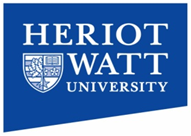 Fellowship funding
Heriot-Watt University, February 2016

Many of the slides here were not shown during the session as we focused on answering individual questions. However, they are included for information
Resources
All links are on the web….

www.shintonconsulting.com/postdocs/fellowships
Overview
Themes:
-          benchmarking
-          long term research vision
-          certainty and aspiration
-          funder DNA
Who?
Alex Peden

Sara Shinton

You:

Research Interests
Funder/s of interest (scheme if known)
Questions you’ve come with
Why?
Funding landscape is complex

Best advice is in experts' heads (but this can aggravate unconscious bias)

Competition for fellowships is fierce, but long term planning and support will make a difference
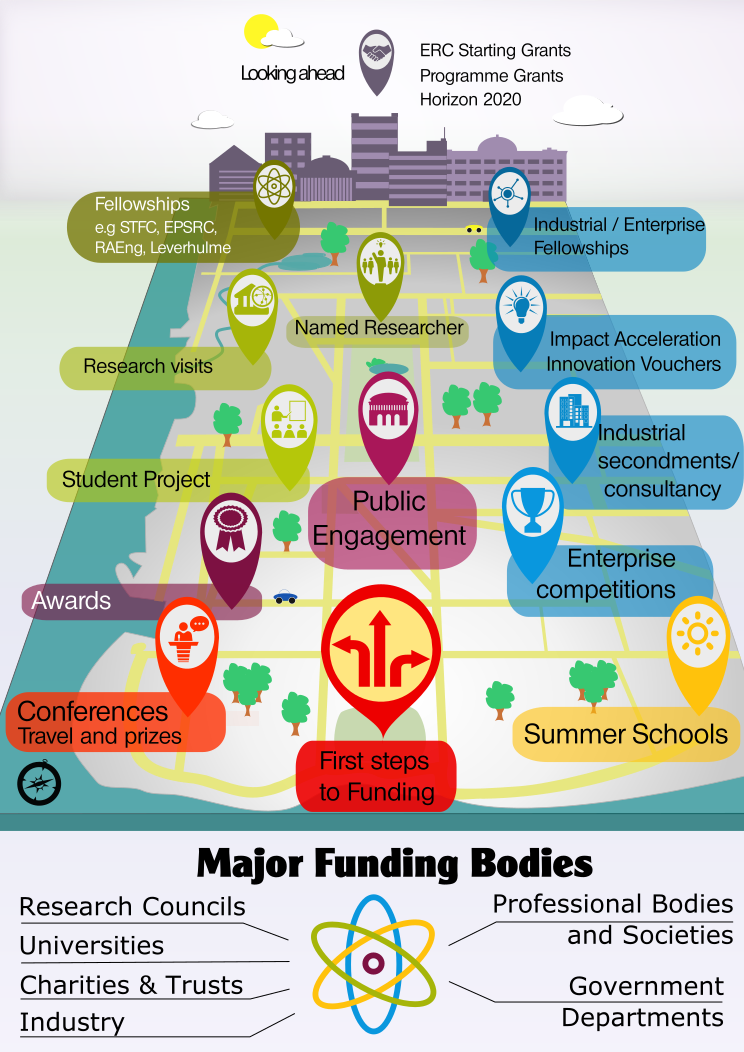 Illustration by Miriam Gilbert
@MiriamRGilbert
Who funds Fellowships?
Government

RCUK
Partnership initiatives
MSCA, ERC

Universities

Commercial

Diverse industrial base
International relevance

Charity and trusts

Royal Society
Key funders by type
Key funding 
by theme
Individual development

Workshops
Conferences
Secondments
Travel and visits
Fellowships

Research funding 

Projects and programmes
Fellowships


Challenge-led

Societal Challenges
Industrial collaboration
Early career researcher
Established researcher
Early career researcher
Research Leaders, 
some ECR
Early career researcher
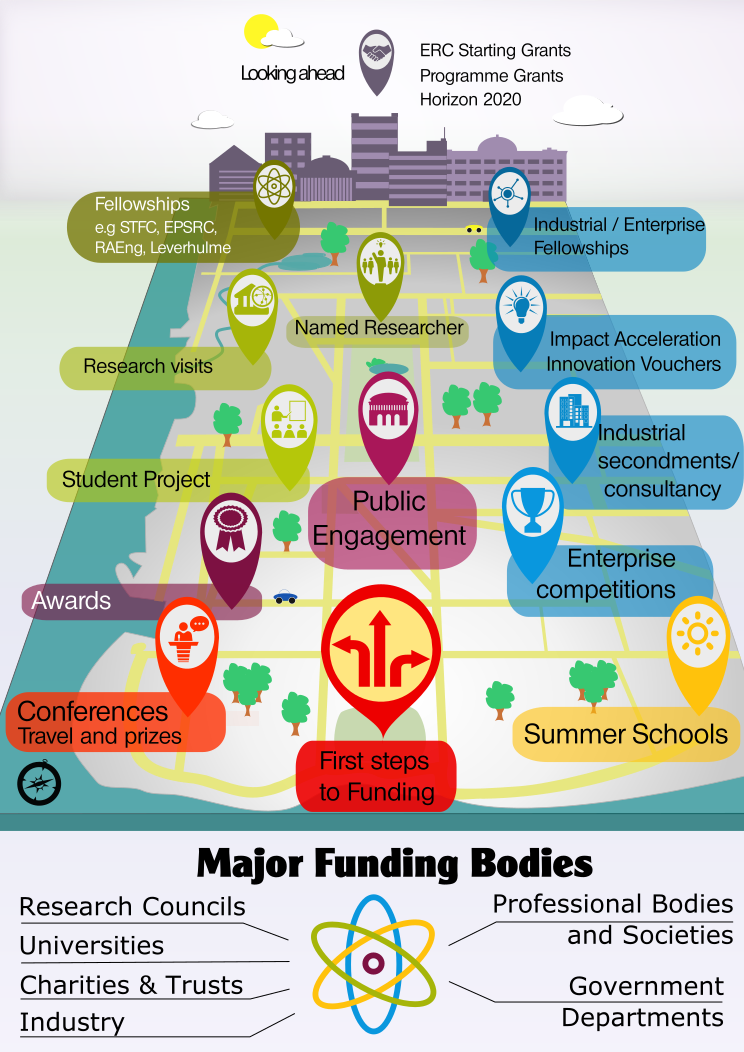 Illustration by Miriam Gilbert
@MiriamRGilbert
Culture and mission
Government

Development of science base
Skills shortages/opportunities
Economic or societal benefits

Commercial

Solving problems with different approaches
Focus on market and profit

Charity and trust

Societal
Filling gaps
Often individual focus
Digging deeper
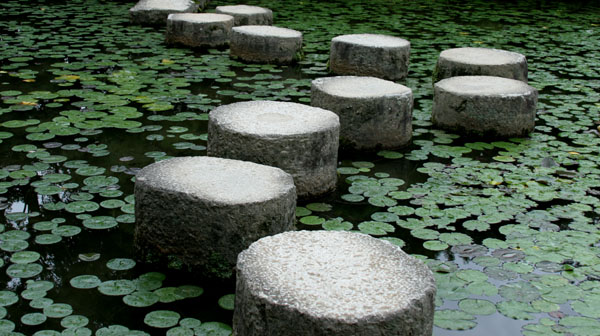 Write and SHARE
Applications & reviews
Experienced applicants
Websites, publications, funding trends
Talk to funders
Go to their events
Email programme managers



...and talk to Alex today!
Benchmarking

Comparing yourself to your peers and competitors

Will be “done” to you each time you apply for funding, particularly for fellowships, so “do it yourself” now
Benchmarking

What have your learnt from benchmarking?

Into pairs,

Discuss features of successful applicants
Think about what enabled them to achieve what was on their “CV”
Be ready to feedback

FIVE key points, identifying one area of focus for each of you
Any areas needing institutional/network support
Your research vision
What is your ten year plan?
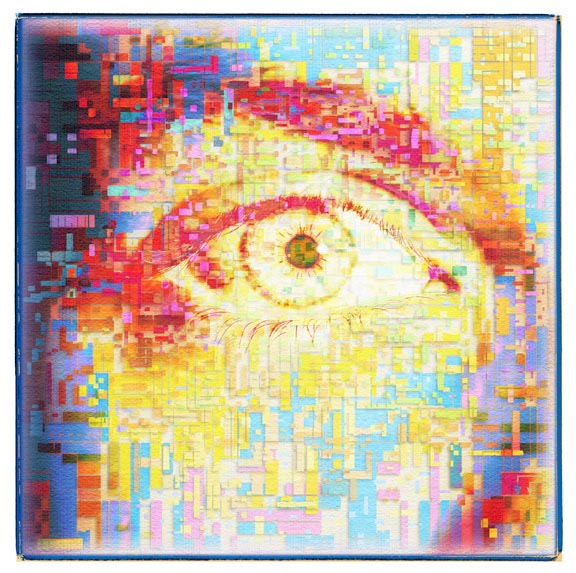 What do you want to be known for in ten years?
How will you demonstrate this is achievable?
Insights into funding trends
	you know where the money will come from
Evidence of relationships which could develop
	collaborations will be key
Signs of credibility
	reputation and visibility – a “name”
Evidence you deliver
	worth the risk of investment
	track record congruent with ambition
Impact – academic and societal/economic
	21st Century view of academic research
Leadership
	You make things happen, create opportunities, defining the area, key publication
My thoughts
Balancing certainty and aspiration
I can do this because….
I’m doing it already
It’s a natural progression and the foundations are    laid
I have the right 
network and offer 
complementary 
expertise
I’ve demonstrated I 
can deliver in similar 
situations
What are the elements of your vision/research plan?What evidence will you present that you can be trusted to deliver on them?Who needs to support your vision?
Making a plan
What convinces the panel someone is in the top 5%?
5%
Person
Place
Project
Time
Combination of factors
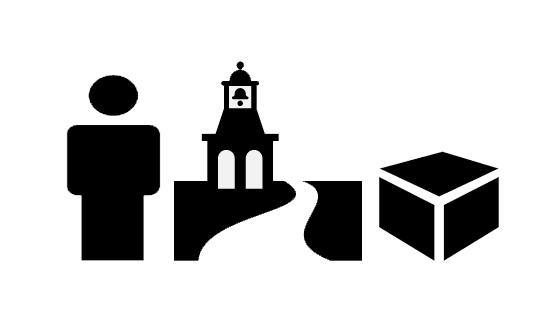 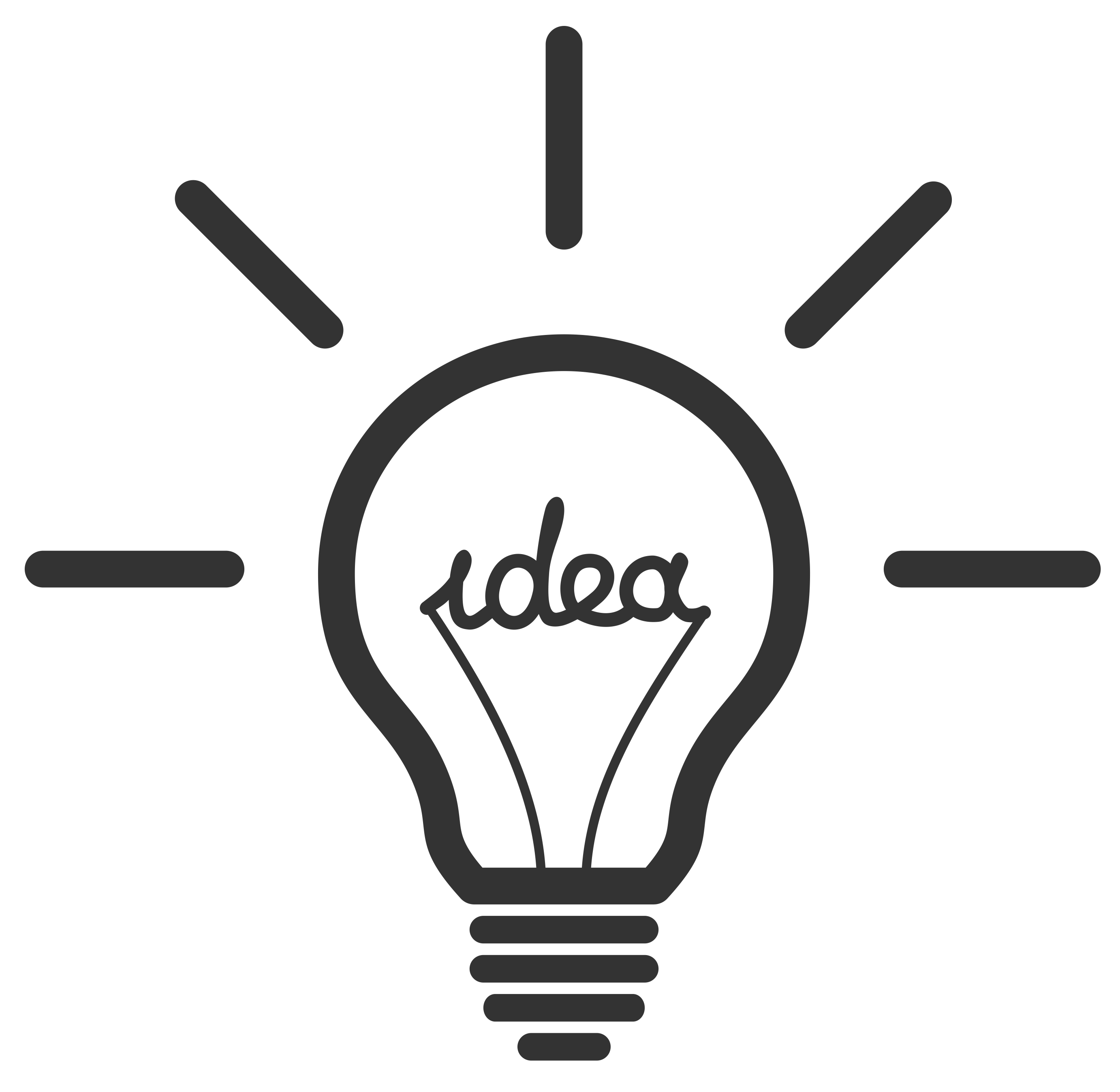 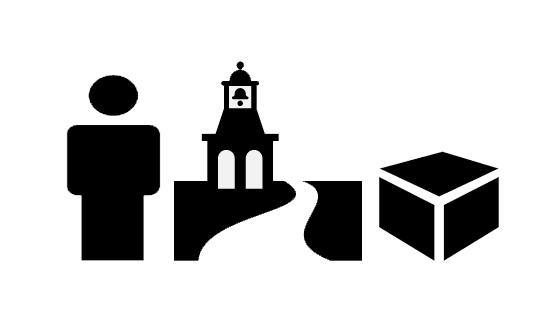 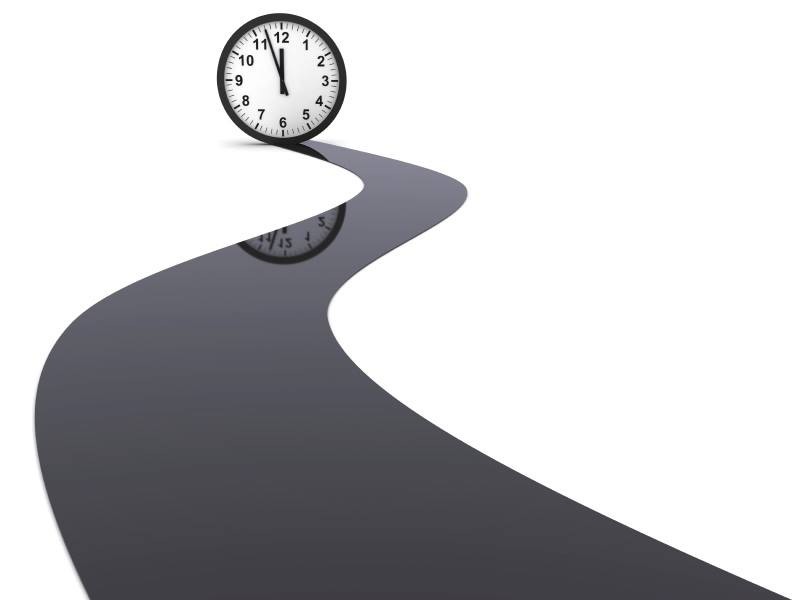 In their shoes
Funders always have an objective

If they think you are going the help them achieve this, they are more likely to fund you
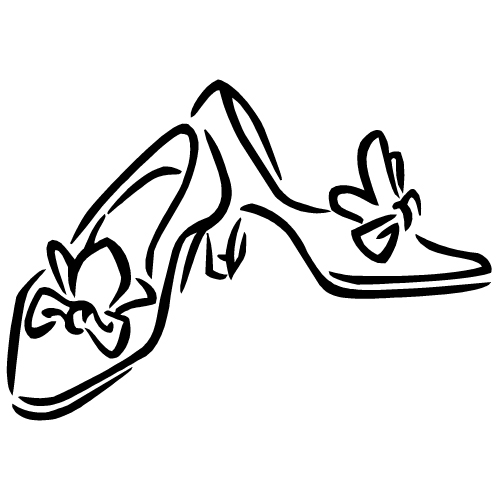 Plan starts with...
Strategy to understand the funder....
How does your proposed project fit with your proposed funder?

Imagine them standing in front of you with a chequebook – why should they give you THEIR money?

Not just about you – about them as well
How will this project boost your career?

Why are you the only person who can do it?

Why is it a “good risk”?
Provide evidence
Funding research is risky

Funders want to minimise risk where they can

Evidence of successfully turning research funding into outputs helps them believe and trust you
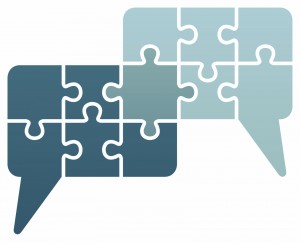 Make sure your ambitions match your track record
Plan develops with...
Clarity about criteria you will be judged against

Evidence you are the right applicant

Present a confident and fluent case for investing in you
Why me?
	X years experience
	invited talks
	patents or impactful publications
	well connected
	unique combination of industrial/research approach
     unique combination of skills, knowledge, techniques
	record of delivery
Objective of fellowship is to invest in talent
Time
Demonstrate the need
Funders fund researchers and research 

Why is your research needed?

Why now?
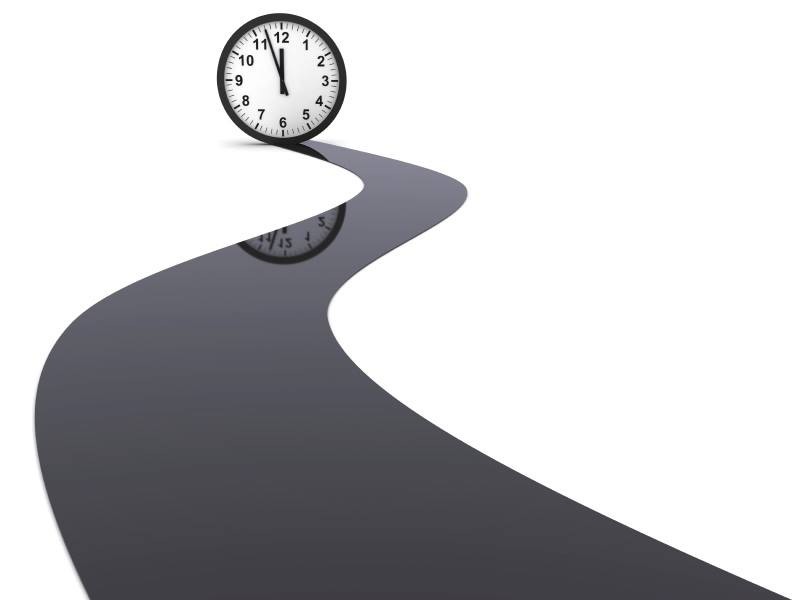 “Good” risk
	previous experience
	novel, high impact work
	no-one else making significant investment
	high chance of commercial investment when complete
     room to grow a group around you
     bring skills or knowledge to UK
	high visibility in society



Funder
	subject directly in funder’s
   hot topic list
	roadmap industry
Objective of fellowship is to target funding strategically
Plan must include...
Case that supports your claim that this work is important 

Evidence from stakeholders that the work has value and you are the right person to do it
With these ideas in mind
Get into groups - suggest two groups per table

Come up with a list of five things that would boost an application in 12 months time 

I'll share my ideas after
Publish, with focus on high impact
Write a review article
Demonstrate that the idea will work – proof of concept
Raise personal profile and recognition across subject
Look for committees to join, meet potential reviewers
Approach potential reviewers
Go to the right conferences, go to seminars 
Get some smaller grants and awards
Start to develop leadership – supervise UG, Masters, PhD students
Bring international people here
Contribute to institution
Seminar programme
Teach on masters?
12 month plan
Secure more funding, do some pilot work, establish proof of concept (POC)
Build a plan/case for larger scale research
Build a group – identify students (get them working on POC)
Deliver to agreed milestones (establish credibility)
Collaborations – with other institutions, international, industrial
Start up commercialisation
Publication and patents
Get some training
Build independence
24 month plan
6 month plan
Be SEEN at conferences
Get your data out there
Write a review
Produce a good webpage – personal site if necessary (buy domain), blogs, social media
Be invited for seminars (approach organisers or departmental programmes)
If looking for funding for a charity look for ways to support them – fundraise?
Write a position paper – statement of intent
Get your papers out and connect with others (cite their work, email them PDFs, find short-term collaborations for papers)
Join (or start your own) subject network – get network development funding
Fellowship interviews
The ethos of fellowships
Time
Person
Project
Place
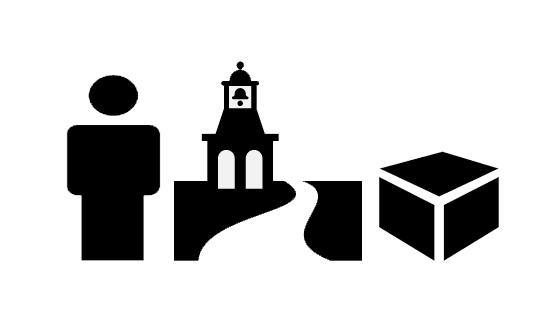 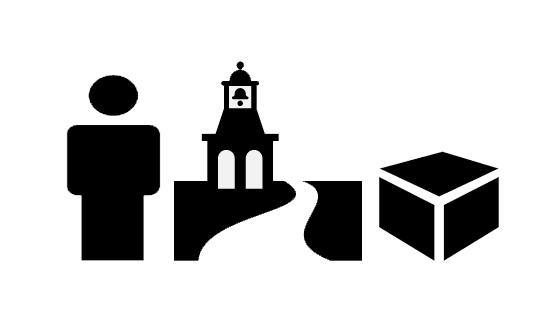 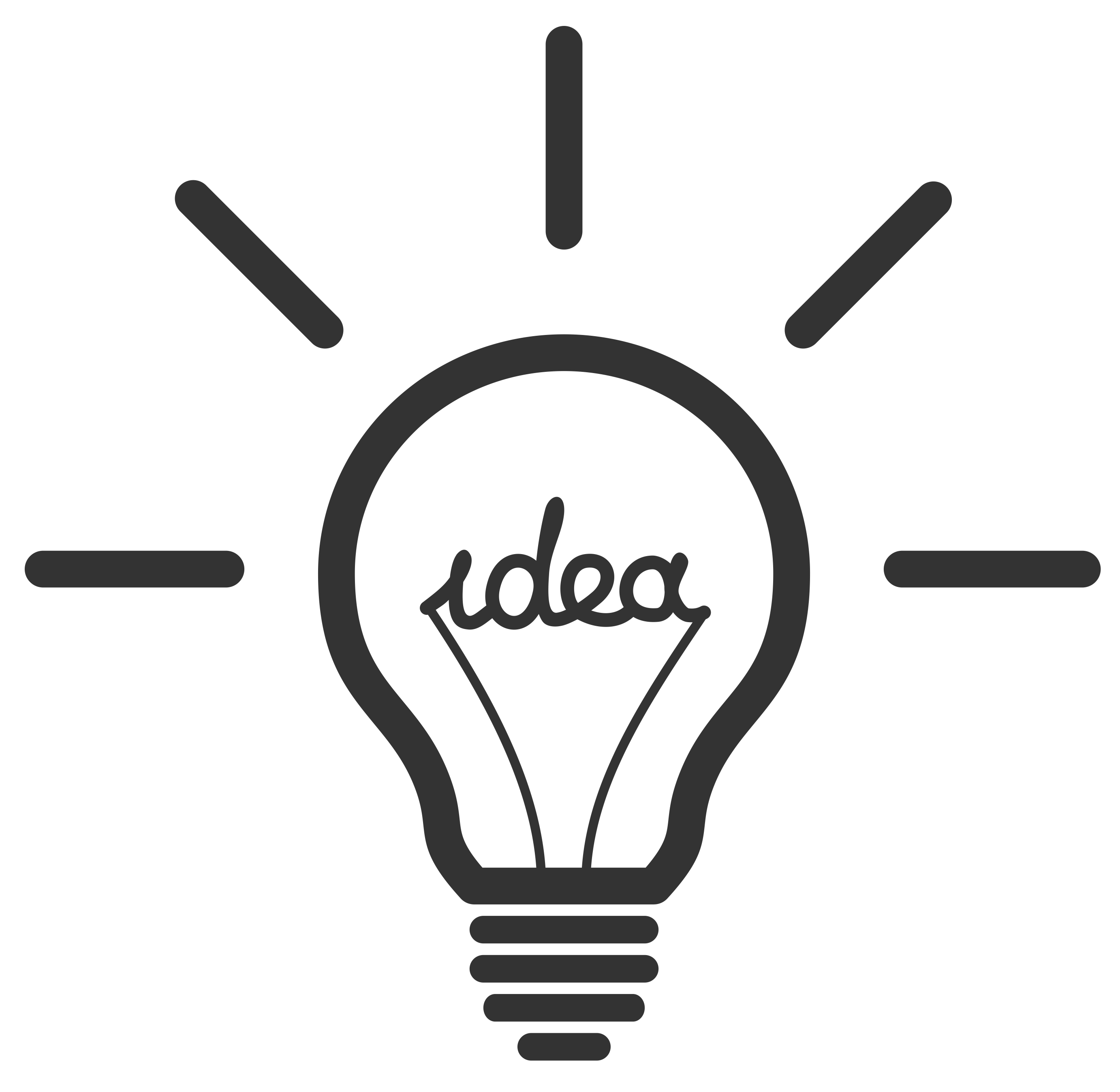 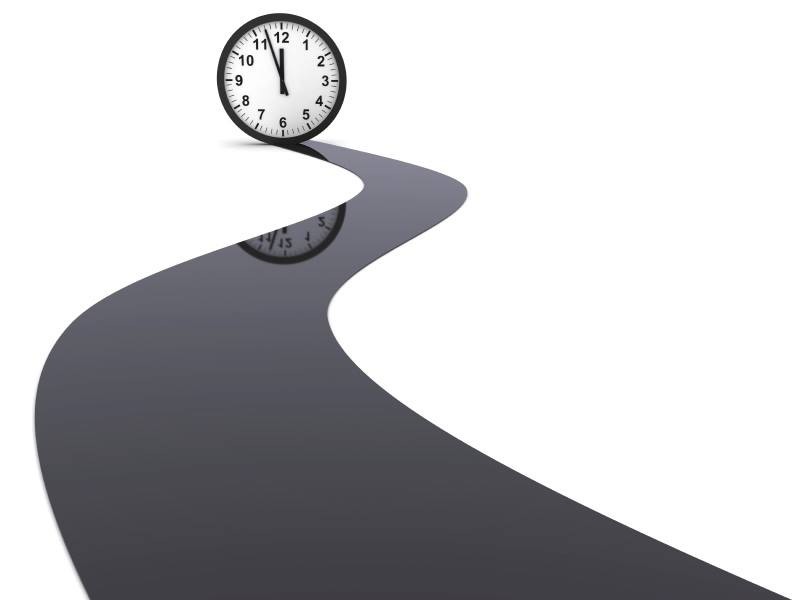 Internal Review and Selection
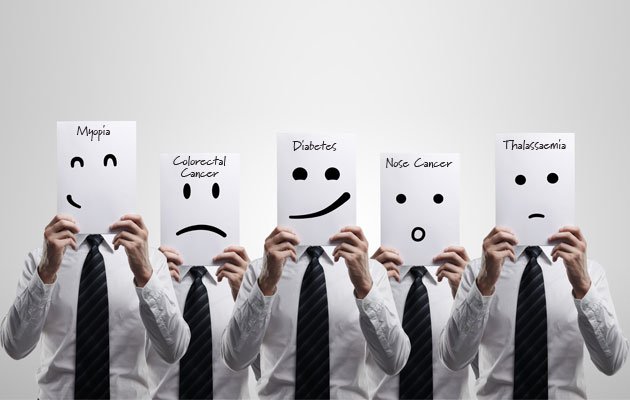 External Review and Response
Panel interview and presentation
What do they want to see and hear?
In small groups

Quick summary of what you've heard and what you think this means about the characteristics of a strong candidate
Individual activity

Five minutes to write down the key points about your idea

If you were about to meet the funder, what MUST they know about you before they make the decision?
What are your key messages and convincing arguments?
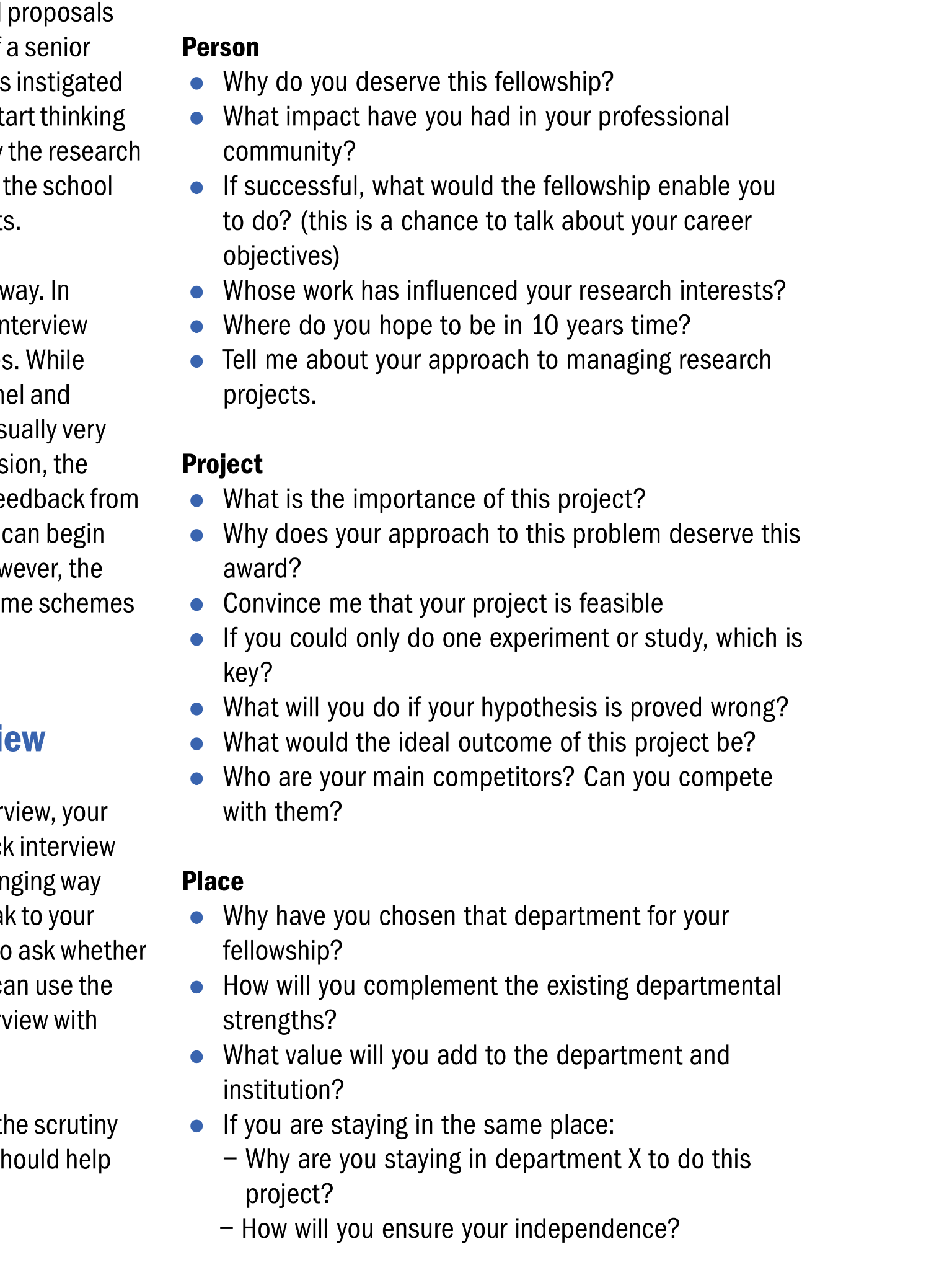 Time

Who else is active in this field & how does your work differ?

What are the risks of not funding you immediately?
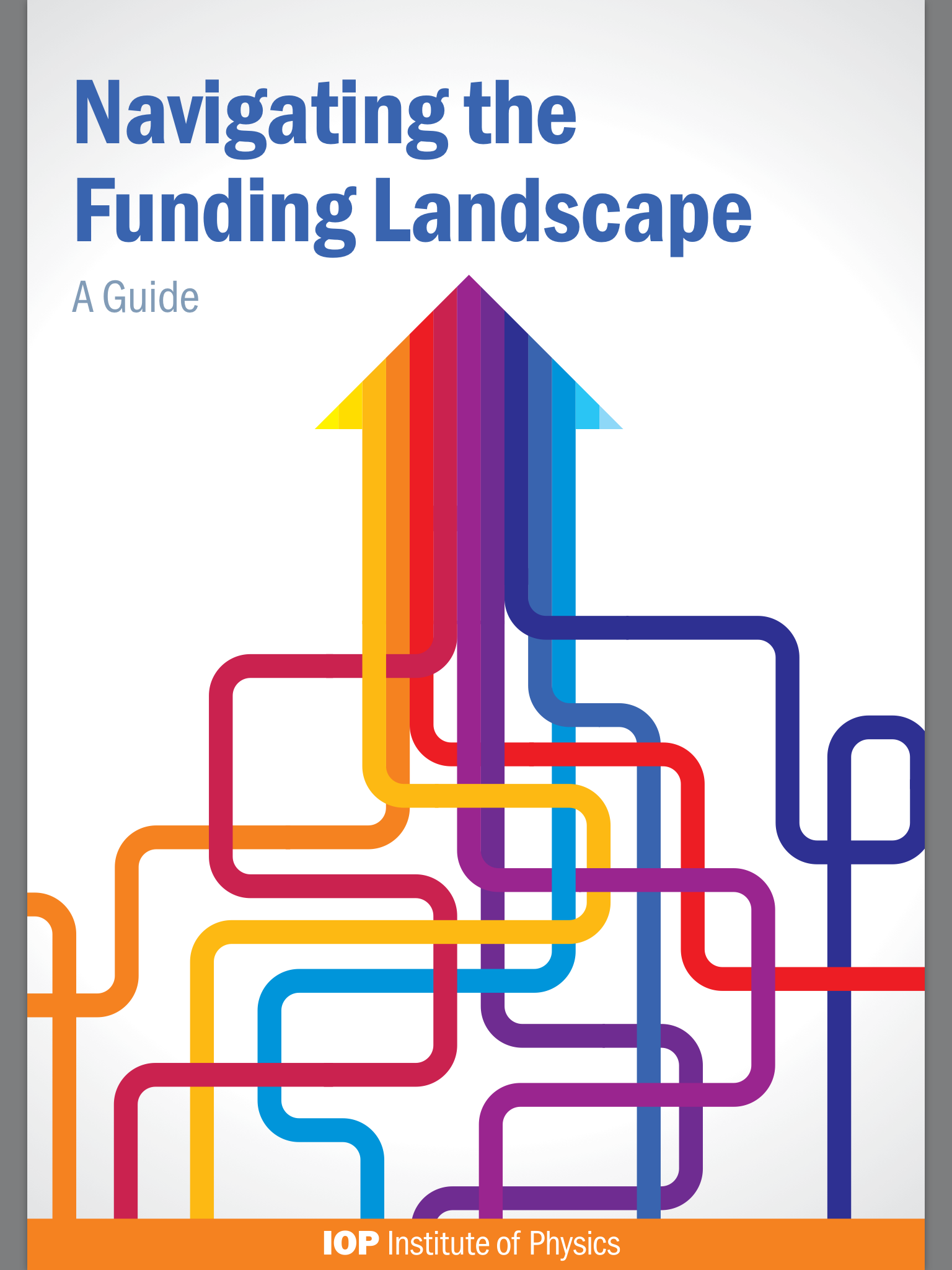 Mock interview time...
What funding are you planning to go for?

Conference or visit?
Fellowship?
Project?
Industrial?
Key messages
People have the answers

It takes time (longer than you think)

You will face rejection

But...you can reduce your rejection rate with good preparation